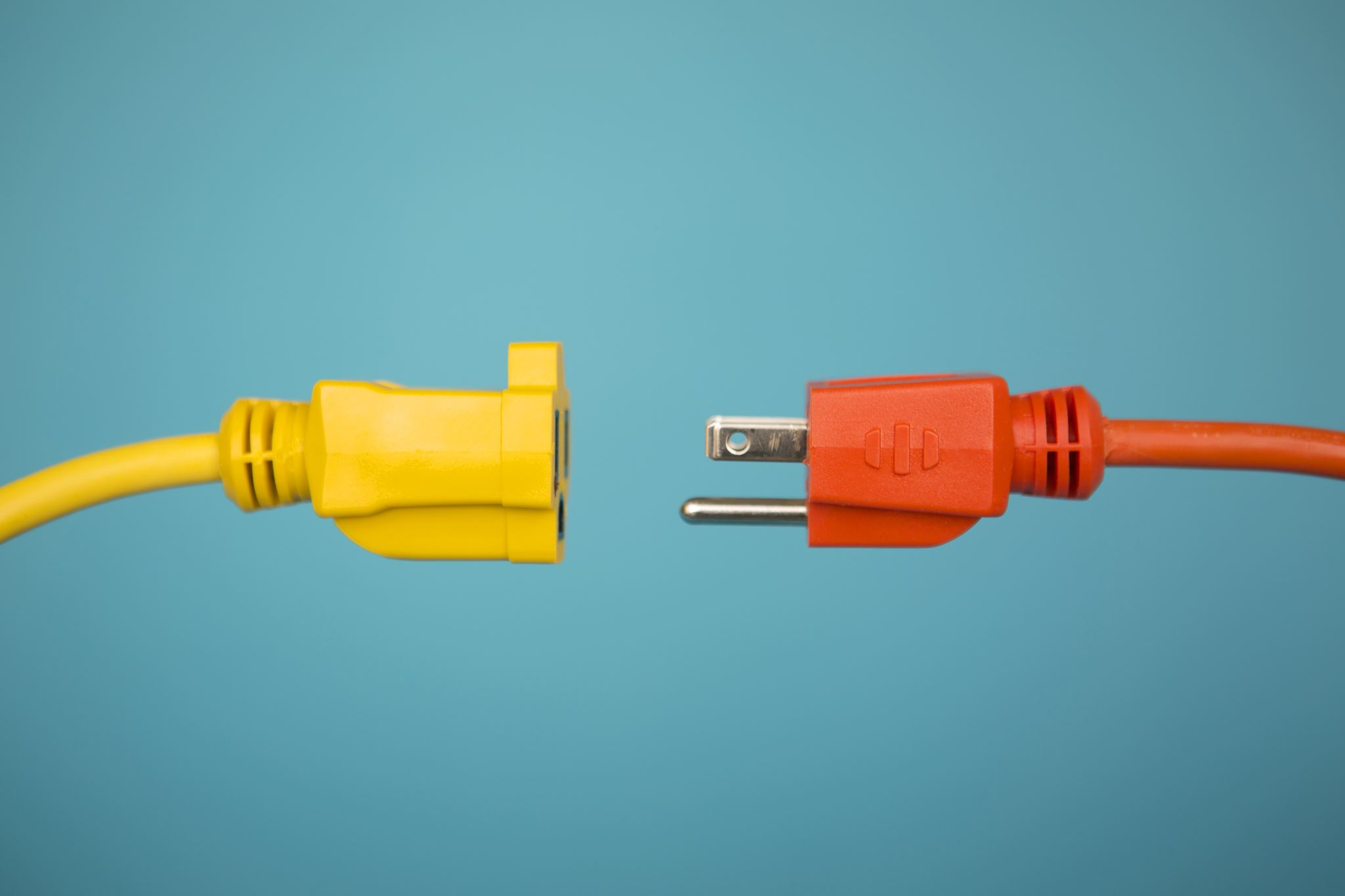 PLUGGING INTO HIS POWER
ACTS 4:31-33
EXERCISE: WHO I AM IN CHRIST
If you’re watching LIVESTREAM,
And would like a copy of the Exercise…it WILL be posted on our Facebook Page!
What is it? 
   30 weeks of the message God wants you to believe about yourself! 

Why? 
It declares victory over your life, and Victory over the enemy!
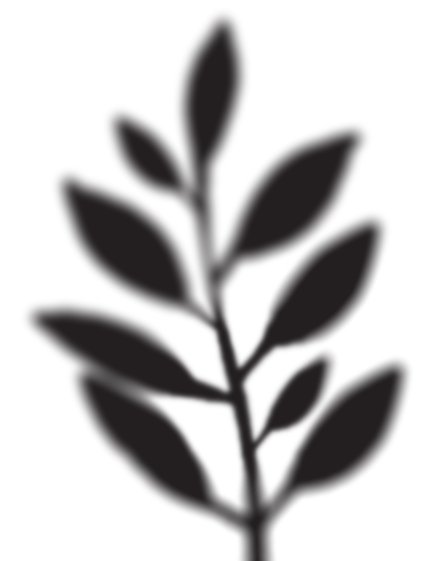 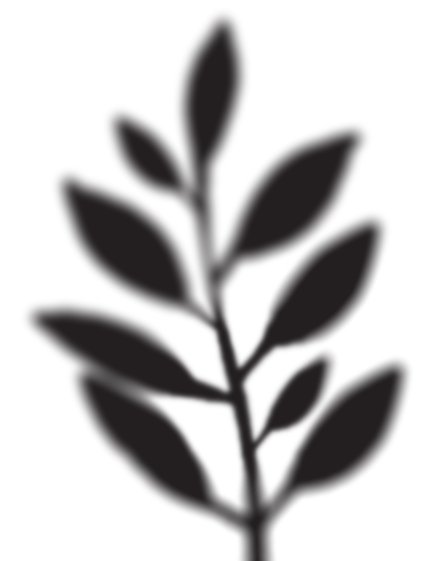 The Early Church….                         and God’s Power…
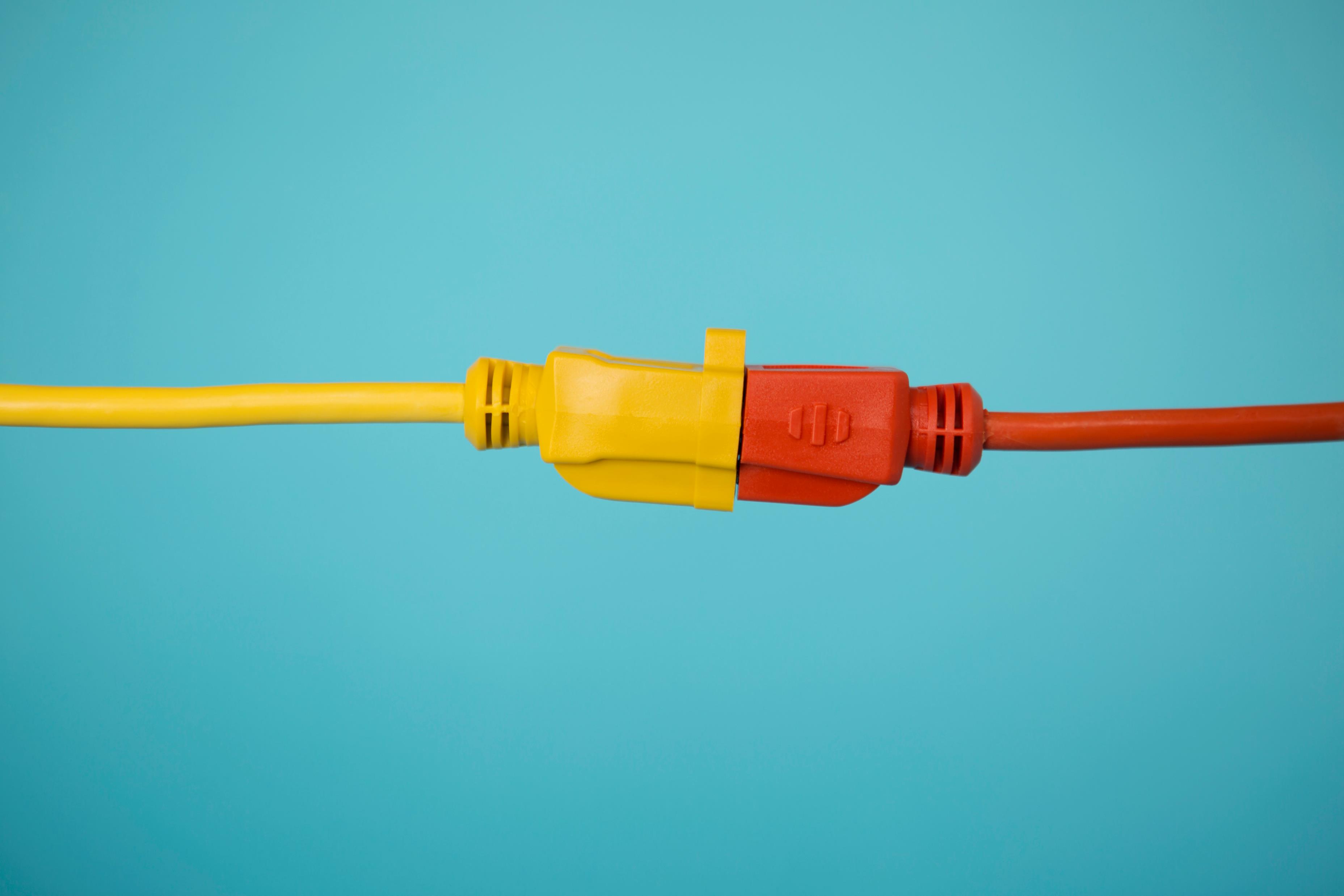 I. WE NEED TO PLUG INTO THE POWER OF PRAYER & THE HOLY SPIRIT
“On their release, Peter and John went back to their own people and reported all that the chief priests and the elders had said to them. When they heard this, they raised their voices together in prayer to God. “Sovereign Lord,” they said, “you made the heavens and the earth and the sea, and everything in them. You spoke by the Holy Spirit through the mouth of your servant, our father David:
I. WE NEED TO PLUG INTO THE POWER OF PRAYER & THE HOLY SPIRIT
“‘Why do the nations rage    and the peoples plot in vain?The kings of the earth rise up    and the ruler’s band togetheragainst the Lord    and against his anointed one.
I. WE NEED TO PLUG INTO THE POWER OF PRAYER & THE HOLY SPIRIT
“Indeed, Herod and Pontius Pilate met together with the Gentiles and the people of Israel in this city to conspire against your holy servant Jesus, whom you anointed. They did what your power and will had decided beforehand should happen.”
I. WE NEED TO PLUG INTO THE POWER OF PRAYER & THE HOLY SPIRIT
Now, Lord, consider their threats and enable your servants to speak your word with great boldness. Stretch out your hand to heal and perform signs and wonders through the name of your holy servant Jesus.”
After they prayed, the place where they were meeting was shaken. And they were all filled with the Holy Spirit and spoke the word of God boldly.
Acts 4:23-31 NIV
I. WE NEED TO PLUG INTO THE POWER OF PRAYER & THE HOLY SPIRIT
WE HAVE BEEN GIVEN GREAT PROMISES IN PRAYER:
“Ask and it will be given to you; seek and you will find; knock and the door will be opened to you. For everyone who asks receives; the one who seeks finds; and to the one who knocks, the door will be opened.
Matthew 7:7-8 NIV
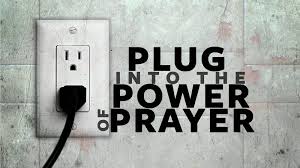 I. WE NEED TO PLUG INTO THE POWER OF PRAYER & THE HOLY SPIRIT
WE HAVE BEEN GIVEN CLEAR INSTRUCTION IN PRAYER:
“He said to them, “When you pray, say:
“‘Father, hallowed be your name,your kingdom come. Give us each day our daily bread.Forgive us our sins,    for we also forgive everyone who sins against us. And lead us not into temptation.”
Luke 11:2-4 NIV
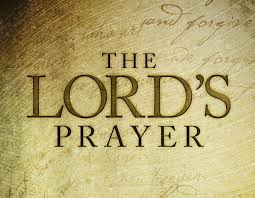 I. WE NEED TO PLUG INTO THE POWER OF PRAYER & THE HOLY SPIRIT
WE HAVE BEEN COMMANDED 
TO PRAY:
“And pray in the Spirit on all occasions with all kinds of prayers and requests. With this in mind, be alert and always keep on praying for all the Lord’s people.”

Ephesians 6:18
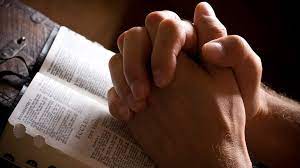 I. WE NEED TO PLUG INTO THE POWER OF PRAYER & THE HOLY SPIRIT
After they prayed, the place where they were meeting was shaken. And they were all filled with the Holy Spirit and spoke the word of God boldly.
Acts 4:31
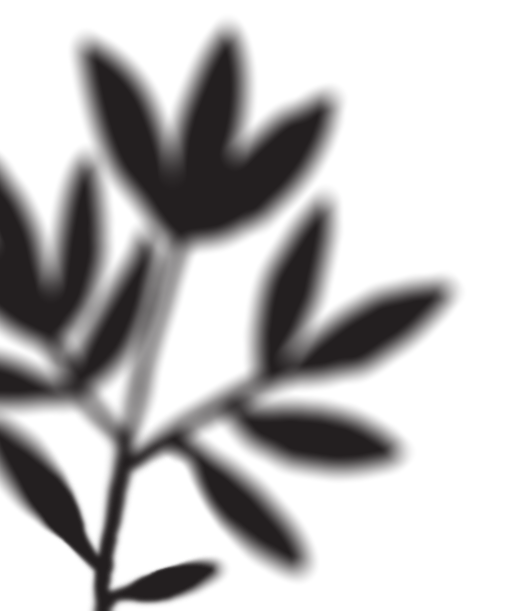 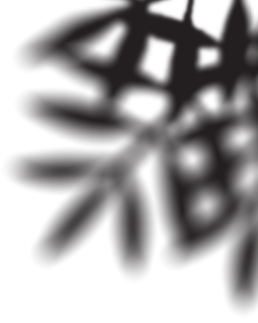 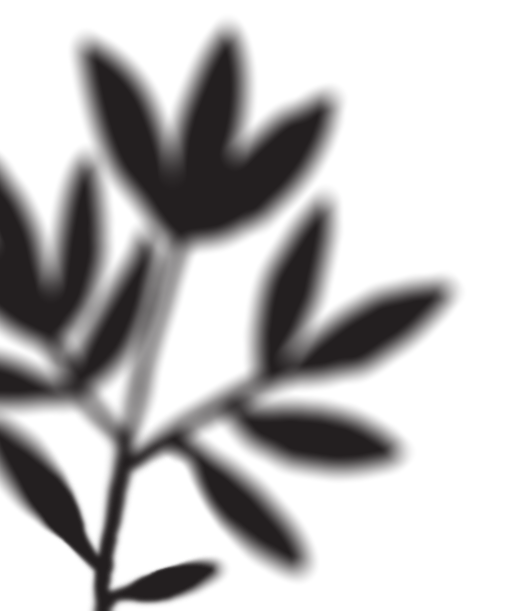 II. WE NEED TO PLUG INTO THE POWER OF PASSION
“All the believers were one in heart and mind. No one claimed that any of their possessions was their own, but they shared everything they had. With great power the apostles continued to testify to the resurrection of the Lord Jesus. And God’s grace was so powerfully at work in them all.”
Acts 4:32-33
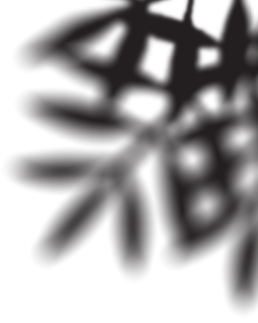 III. WE NEED TO PLUG INTO THE POWER OF PROCLAMATION
“Therefore, go and make disciples of all nations, baptizing them in the name of the Father and of the Son and of the Holy Spirit, and teaching them to obey everything I have commanded you. And surely, I am with you always, to the very end of the age.”
Matthew 28:19-20
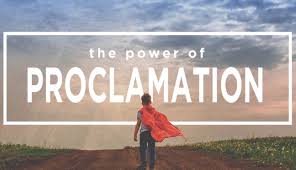 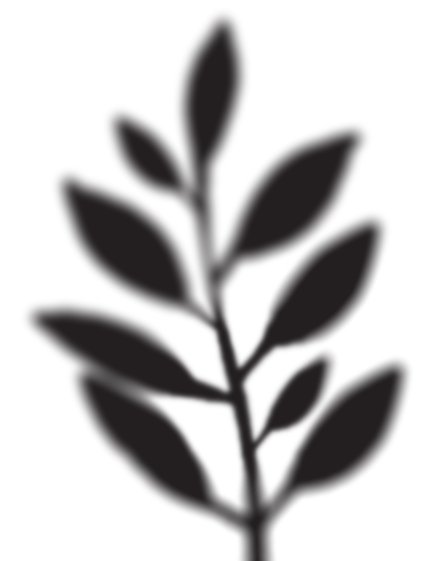 PLUG INTO THE POWER….
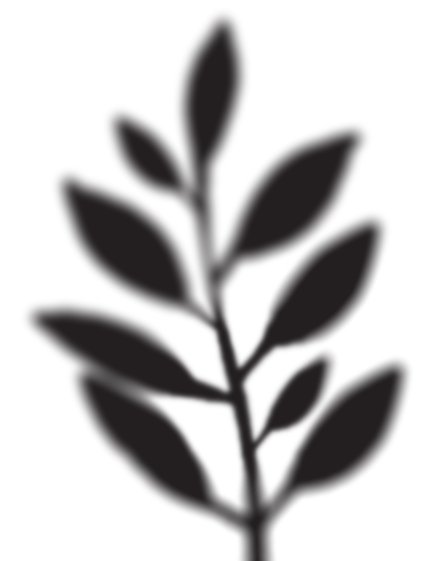 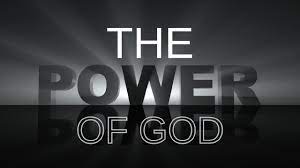